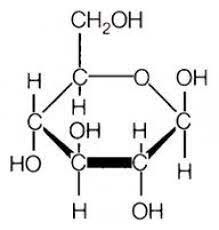 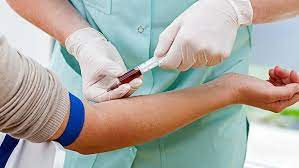 Biochemie
Vysoká škola zdravotnická, Praha
Obor: 
Všeobecná sestra
Porodní asistentka
Zdravotnický záchranář
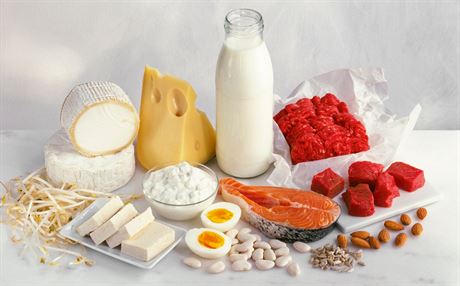 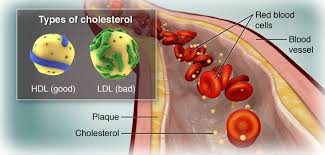 1. Vysvětlete pojem
Indikace vyšetření
Kontraindikace vyšetření


Uveďte příklady
2. Jaká je příprava pacienta před odběrem biologického materiálu?
3. Jaká je příprava pacienta před odběrem biologického materiálu?
Znázorněte graficky postup při přípravě
4. Jaký je rozdíl mezi sérem a plazmou ?
Sérum
Plazma
Z krve………………………………
Z krve………………………………
5. Ke každému protisrážlivému přípravku vepište jedno vyšetření, na které se používá
EDTA
Heparin
Citronan sodný
Oxaláty
6. Doplňte protisrážlivé prostředky
…………………………………..inhibuje přeměnu protrombinu na trombin
……………………..snižují hematokrit
………………………se používá při vyšetření krve a sedimentaci
……………………. se používá pro stanovení hematokritu
7. Na předchozím snímku byly uvedené dvě konzervační látky, které po přidání ke krvi zabraňují glykolýze
…………………….sodný
…………………….acetát
8. Popište nebo nakreslete postup při odběru žilní krve
Před odběrem musí být vyplněná………………a označená…………….…………………….
Nejčastěji se odebírá z …………………………………………………………………………….………
Před odběrem zjistit………………………………..……………………………………….……………..
Pacient zaujme polohu…………………………………………………………………………………….
Obvykle se používají odběrové systémy………………………………..………………….……..
Zátky zkumavek se barevně značí podle………………………………………………….……….
Na každé zkumavce je označená…………………………..………………………………….……..
Při odběru nesrážlivé krve je třeba odebrat……………………………..………………………
9. Jaké barvy zkumavek a jaká antikoagulans se používají pro stanovení
Vyberte si jeden odběrový systém
Prvků (plazma)……………...…………………………………………………………………..
SE………………………………..……………………………………………………………………..
Glykémie…………………………….……………………………………………………………...
Glykovaný Hb………………………………………………………………………………….…..
Krevní skupina……………………………………………………………………………….……
Koagulační faktory………………………………………………………………………………
10. Jak se provádí odběr venózní krve?
Pro usnadnění odběru používáme většinou …………, z dřívějších dob známý jako Esmarchovo zaškrcovadlo (nesprávně škrtidlo), je však třeba jej ……………po odkápnutí první kapky krve do zkumavky. Delší zaškrcení (nad 3 min.) vede ke změnám hladin některých analytů. Při odběru na stanovení laktátu jej použít ………………
Dříve praktikované cvičení se zaťatou pěstí se dnes již nedoporučuje (vede ke zvýšení hladin např. draslíku či laktátu).
Místo vpichu ……………………, žílu napichujeme až po úplném oschnutí dezinfekčního prostředku, aby nedošlo k hemolýze. 
Při odběru na stanovení alkoholu musí být použit 
   dezinfekční prostředek, který alkohol ………………….. 
Předpokládaného místa vpichu se zásadně nedotýkáme. 
Úhel mezi paží a stříkačkou má být asi …….o.
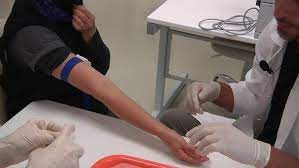 https://youtu.be/k2R85u5YjLg?si=ch57_V8SrR_DBakk
11. Pořadí při vícenásobném odběru: doplňte  odběry
1.
2.
3.
4.
5.
12. Jak se provádí odběr arteriální krve?
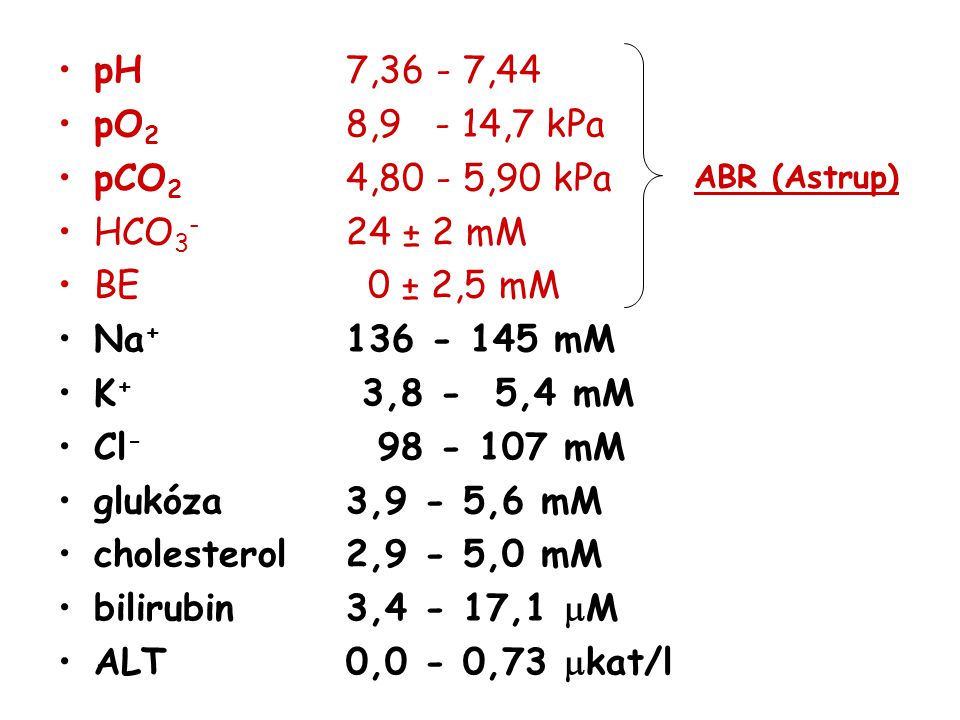 Odběr z arterie provádí buď lékař, nebo vyškolený pracovník. 
arteria ……………./………………./……………….
u novorozenců je nejvhodnější odběr z katétru zavedeného do ………………… arterie.

Jaká je indikace odběru arteriální krve?
………………………: proto je důležité odstranit vzduch 
z jehly a mrtvého prostoru stříkačky (např. propláchnutím roztokem heparinu). 

Odběr arteriální krve se někdy nahrazuje odběrem krve arterializované (kapilární krev odebraná …………………………….
Podobně jako u arteriální krve je důležitý anaerobní průběh odběru – kapka nesmí stékat po prstu, kapilára musí být bez bublin. Při nedodržení anaerobních podmínek při odběru nebo nedostatečném prokrvení vyšetření ztrácí svůj význam!
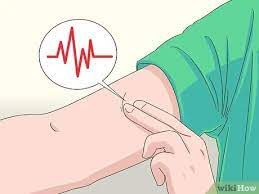 https://www.wikihow.com/Find-Your-Brachial-Pulse
13. Jak se provádí odběr kapilární krve?
při potřebě malého množství krve, např. pro stanovení ………….... 
u dospělých: bříško …. nebo …. prstu, ušní lalůček a u novorozenců ……..
prst nemasírujeme- zkreslení výsledků
není doporučován u pacientů se špatným 
krevním oběhem.
po oschnutí ………………… prostředku vpich cca 2,5 mm 
první kapka se …………………….. 
další se nasají kapilárním efektem do heparinizované kapiláry. 
ve vzorku nesmí být ……………………….
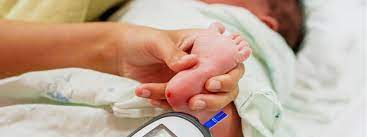 14. Typ krve
Hladina glukosy je ve venózní krvi …………….než v arteriální díky její spotřebě v tkáních.
15. Co ovlivňuje složení odebrané krve?
…………………………. = rozpad Ery s uvolněním Hb
při …………………… dochází ke kontaminaci séra či plazmy obsahem porušených
příčinou …………………… může být
nedostatečně oschlý …………………..prostředek na místě vpichu
vystavení ………. mrazu nebo vysoké teplotě při transportu
mechanické poškození              při nesprávném mícháni nesrážlivé krve
nesprávný poměr objemu krve a antikoagulačního prostředku
přítomnost vody v odběrové nádobce
Častější bývá ……………………… u séra než u plazmy
Laboratorní výsledky v hemolytických vzorcích jsou ovlivněny například zvýšenou koncentrací (aktivitou) těch analytů, které jsou především intraerytrocytární (draslík, laktátdehydrogenasa) nebo zvýšením absorbance při fotometrickém stanovení vlivem červeného zbarvení hemoglobinem.
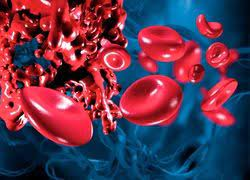 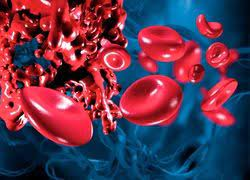 16. Co ovlivňuje hemolýzu?
1
2
3
4
5
17. Co ovlivňuje složení odebrané krve?
…………………………………………..
…………………………………………..
15. Co ovlivňuje složení odebrané krve?
…………………………. = rozpad Ery s uvolněním Hb
při …………………… dochází ke kontaminaci séra či plazmy obsahem porušených
příčinou …………………… může být
nedostatečně oschlý …………………..prostředek na místě vpichu
vystavení ………. mrazu nebo vysoké teplotě při transportu
mechanické poškození              při nesprávném mícháni nesrážlivé krve
nesprávný poměr objemu krve a antikoagulačního prostředku
přítomnost vody v odběrové nádobce
Častější bývá ……………………… u séra než u plazmy
Laboratorní výsledky v hemolytických vzorcích jsou ovlivněny například zvýšenou koncentrací (aktivitou) těch analytů, které jsou především intraerytrocytární (draslík, laktátdehydrogenasa) nebo zvýšením absorbance při fotometrickém stanovení vlivem červeného zbarvení hemoglobinem.
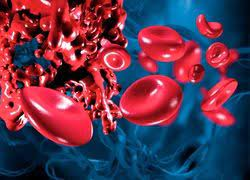 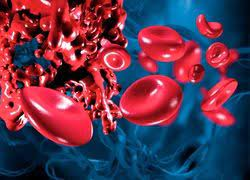 16. Co ovlivňuje hemolýzu?
1
2
3
4
5
17. Co ovlivňuje složení odebrané krve?
…………………………………………..
…………………………………………..
20. Jak se nazývá odběr plodové vody
……………………………………………………………….


Kolik se odebírá plodové vody?
……………………………………………………………..…

Ve kterém týdnu?
…………………………………………………………………
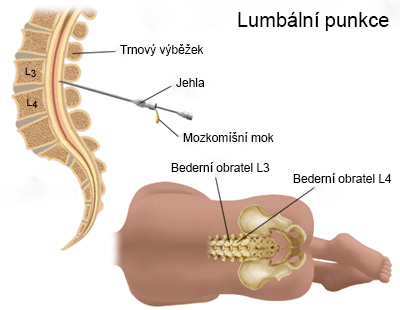 21. Odběr mozkomíšního moku
Vyšetření mozkomíšního moku je indikováno při 
   podezření na 
………………….., ………………, ………………….. nebo ……………..
od rána……………, ………………..vypít kávu nebo kolu, po výkonu ……………..na lůžku, …………….na břiše
provádí lékař, většinou v oblasti ……………………v lokální anestezii, peroperačně lze provést i odběr z …………. páteře či mozkových komor. 
okamžitě po odběru v odebrané tekutině stanovit ……………… a současně pro správnou interpretaci výsledku i …………………...
mikrobiologicky, biochemicky, imunologicky
https://is.muni.cz/el/1411/podzim2016/BLKLK051p/um/vysetreni_mozkomisniho_moku/pages/02-indikace-likvoru.html
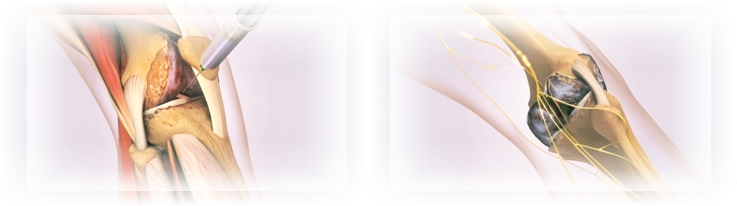 22. Které tkáně/tekutiny se diagnosticky odebírají?
Odběr ……………………………..(atrocentéza)
…………………. tekutinu je třeba vyšetřit pro určení typu artritidy a pro rozlišení zánětlivého a nezánětlivého výpotku. Odběr provádí lékař za sterilních podmínek, odebraný materiál je použit pro kultivaci, stanovení glukosy a proteinů.
 
Odběr …………
Sliny lze použít pro stanovení krevních skupin, drog a měření hladin léků. Po ………………..se ………………inertní materiál, první ……..……………….do odpadu a ……………………do sběrné nádobky.
 
Odběr …………
Provádí se …………………………………na periferii rány (většinou před započetím léčby antibiotiky), obsah stříkačky se přenese do ……………………. (prázdné nebo s transportní půdou), okamžitě se zazátkuje a odešle do laboratoře. 
V případě, že nelze stříkačku použít, se odběr provede …………………………. poškozeného místa sterilním vatovým tamponem, který se vloží do sterilní odběrové soupravy s transportní půdou. 
U kontrolních odběrů v průběhu antibiotické léčby (např. při zhoršení stavu pacienta) se musí záznam o použité léčbě uvádět na žádanku!
 
Odběr ……………– biopsie
Vzorky ………….odebrané biopsií se nejčastěji používají na …………………………… při diagnostice  
nádorových onemocnění, 
některých chorob jater, ledvin a svalové tkáně
Mezi nejčastěji analyzovaný materiál patří vzorky prsní tkáně.                https://www.uroklinikum.cz/nadorova-onemocneni/biopsie-prostaty/
Biopsie může být provedena pomocí speciální bioptickou jehlou, která se po dezinfekci místa vpichu a lokálním umrtvení zavede pod kontrolou USG do hmoty nádoru, nebo se biopsie provádí při chirurgickém zákroku.
https://ortoklinikstasa.cz/vybrane-terapie/
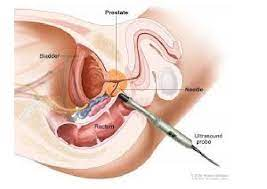 23. Jak se přepravuje biologický materiál do laboratoře?
1. obecně……………a…………………v……………………nádobách
2. krev na l…………t…………………………………………………….
3. mozkomíšní mok do…………………………po odběru
4. moč do…………………po odběru
24. Vysvětlete pojmy
Glykosurie
Proteinurie
Bilirubinurie
Ketonurie
Polyurie
Polakisurie
Strangurie
Oligurie
Anurie
25. Kdy jsou biochemická vyšetření indikována?
Základní vyšetření obvykle indikují lékaři, kteří jsou v prvním styku s pacientem, a slouží 
k určení …………………………… a 
……………………………….následné léčby, ale i 
pro ………………………….vyšetření
Pokud základní vyšetření neposkytne dostatečné informace, případně neumožní stanovení dg., objedná se speciální vyšetření.
……………………….. vyšetření jsou využívána pro 
dif.dg., 
hodnocení metabolických funkcí, 
sledování průběhu terapie, případně slouží i výzkumným účelům. 
řada těchto vyšetření může být požadována pouze lékaři s potřebnou specializací.
……………………………vyšetření slouží pro rozpoznání neobvyklých diagnóz nebo pro složitá funkční vyšetření. Vyžadují technicky náročné vybavení pracoviště a vysokou specializaci pracovníků (vzhledem k charakteru stanovovaných analytů).
26. Co je cílem screeningového vyšetření?
………………………………………………………………………..
………………………………………………………………………..
27. Jaké soubory vyšetření se používají ke stanovení dg.?
……………………………… je zaměřený na 
získání potřebných informací pro určení předběžné diagnózy u pacientů s podezřením na celkové onemocnění, jako 
doplněk k anamnestickým údajům a fyzikálnímu vyšetření.
K posouzení funkce jednotlivých orgánů slouží ………………………………
Pro ověření diagnózy určitého onemocnění (syndromu) či jeho metabolického rizika slouží…………………………………………
27. Jaká vyšetření patří do diabetického souboru ?
…………………..k měření hladiny krevního cukru
…………………..pro monitoring dlouhodobé hladiny glukózy v plazmě 
u pacientů se zvýšeným rizikem autoimunitního DM 1. typu, nebo ve sporných případech k rozlišení 1. a 2. typu DM se využívá 
stanovení ……………………………………..(ICA: islet cell autoantibodies, anti- IA-2, anti-GAD, IAA insulinové autoprotilátky).
u pacientů s již potvrzeným DM 
…………a……………………
lipidový metabolismus
diabetická dyslipidémie - ­………….,…………
metabolismus proteinů 
albuminu vylučovaného močí - ………………………..a……………………..
…………………………..
jako ukazatele endogenní sekrece insulinu  
……………………….
……………………….
28. Které faktory ovlivňují biochemické hodnoty?
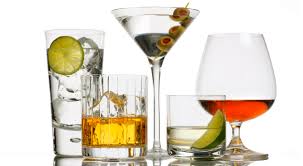 Biologické faktory rozdělujeme na ovlivnitelné a neovlivnitelné. 
K ovlivnitelným řadíme 
………………………………………………………………………………………………………………………………………………………………………………………..
 K neovlivnitelným faktorům patří především ……………………………………………………………………………………………………………….
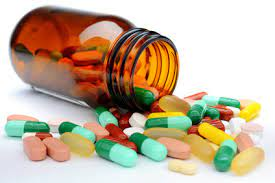 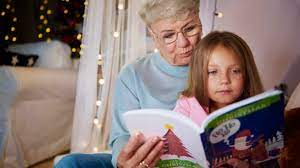 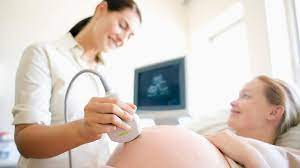 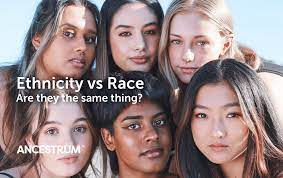 29. Kdy se provádí odběr krve pro dg. účel?
1………………………………………………………………….
2………………………………………………………………….
30. Vysvětlete pojmy
Urikémie……………………………………………..…..
Triacylglycerolémie………………………….……….
31. Doplňte
Hyperinzuliunémie je typická pro……………………………………
Hyperurikémie je typická pro………………………………………….
Hypocholesterolémie je typická pro………………………………..
31. Níže uvedené hodnoty mění………………
zvýšené koncentrace
Cholesterolu a TAG 
kortizolu, 
Pb a Cd 
karbonylovaného Hb
snížené koncentrace 
HDL-cholesterolu, 
imunoglobulinů a 
vitaminu B12.
32. Jaké hodnoty jsou zvýšené u kuřáků?
1………………….….
2………………..…….
3……………….……..
4……………………..
5……….……………..
6……………………...
7………………………
33. Fyzická aktivita
Změny některých biochemických parametrů závisí na délce a intenzitě cvičení. 
krátkodobé cvičení např. zvyšuje koncentrace 
………………………………a………………………….
dlouhodobá zátěž 
snižuje koncentraci …………………………... 
zvyšuje koncentrace ……,…………,…………
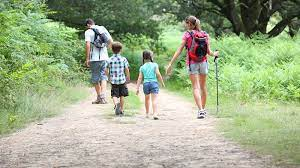 34. Konzumace alkoholu
Pravidelná konzumace alkoholu zvyšuje aktivitu 
………………………………………
………………………………………………………………………………………. 
současně vede k …………………….. a ………………………….. 
Větší množství alkoholu 
…………………………………………..
Mírná opilost 
…………………………………………..
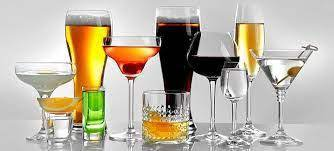 35. Co by měl udělat pacient před odběrem léku?
……………………………………………………………
……………………………………………………………
36. Vlivy zevního prostředí
Některé biochemické parametry mohou být ovlivněny pobytem ve ………………..nadmořské výšce
adaptace organismu ………………………. počtem erytrocytů a s tím související ……………………. koncentrace hemoglobinu a CRP, 
………………………..koncentrace kreatininu v moči
odlišná geografická lokalizace a s ní související změny stravovacích návyků
Dlouhodobé působení stresu charakteristické pro současný životní styl může vést jednak 
k nadměrné, jednak 
ke snížené konzumaci potravy, 
případně i alkoholu a drog;
S tím souvisí popsané změny biochemických 
    parametrů.
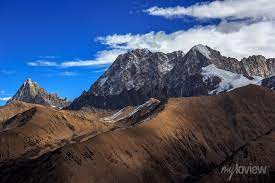 37. Tělesná poloha při odběru
Poloha pacienta při odběru krve ovlivňuje plazmatické koncentrace některých analytů, proto je v rámci dodržení standardních podmínek nutné zajistit polohu pacienta …………………..před odběrem i během něj. 
Ve vzpřímené pozici je koncentrace vysokomolekulárních látek (bílkoviny, enzymy, látky vázané na bílkoviny, hormony) v průměru o …………… vyšší než v poloze vleže.
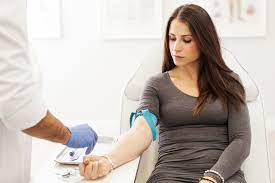 38. Které laboratorní hodnoty jsou u mužů vyšší?
1…………………
2…………………
3…………………
4…………………
5…………………
6…………………
7…………………
8…………………
39. Koncentrace kortizolu, železa, bílkoviny, draslíku
jsou nejvyšší……………………………
40. V graviditě jsou proteiny akutní fáze
…………………………………………….
41. Rasa
Základní biochemické parametry nejsou rasou výrazně ovlivněny, určité změny se však mohou vyskytnout v souvislosti s množstvím svalové hmoty (např. černoši mají …………….. aktivitu kreatinkinasy a amylasy).
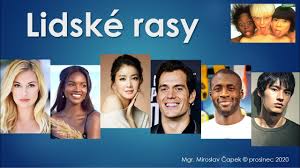